Reading and Writing
Semester 2  Lesson 8 2023/2024
1
Complete Watergrabbing essay and hand in a printed copy or upload it to your group’s GoogleDocs file folder  
Continue to work on your CL paper, especially authoritative sources.
Homework for today
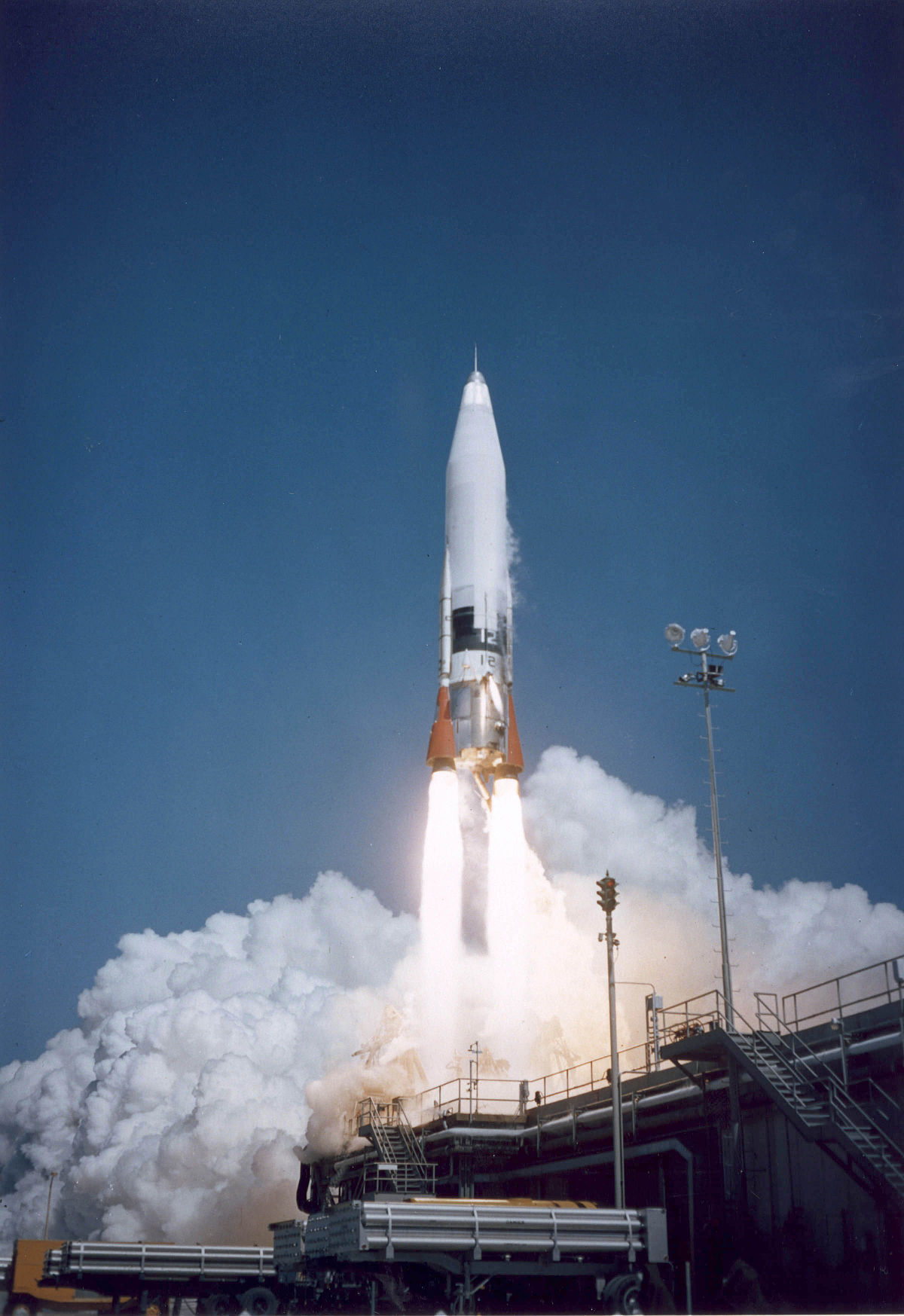 T minus 22 days
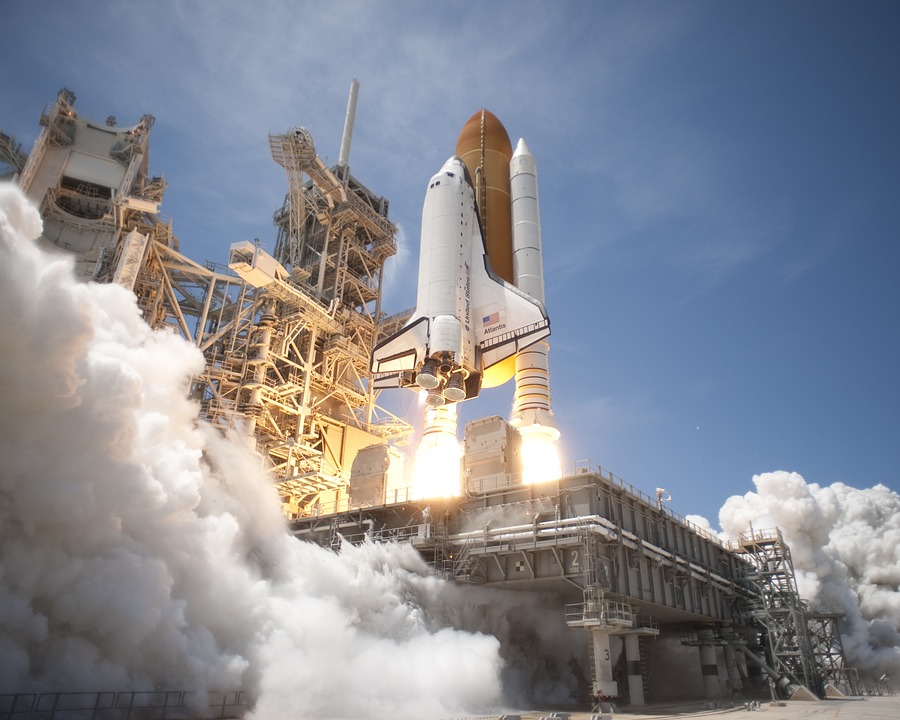 3
Questa foto di Autore sconosciuto è concesso in licenza da CC BY-SA
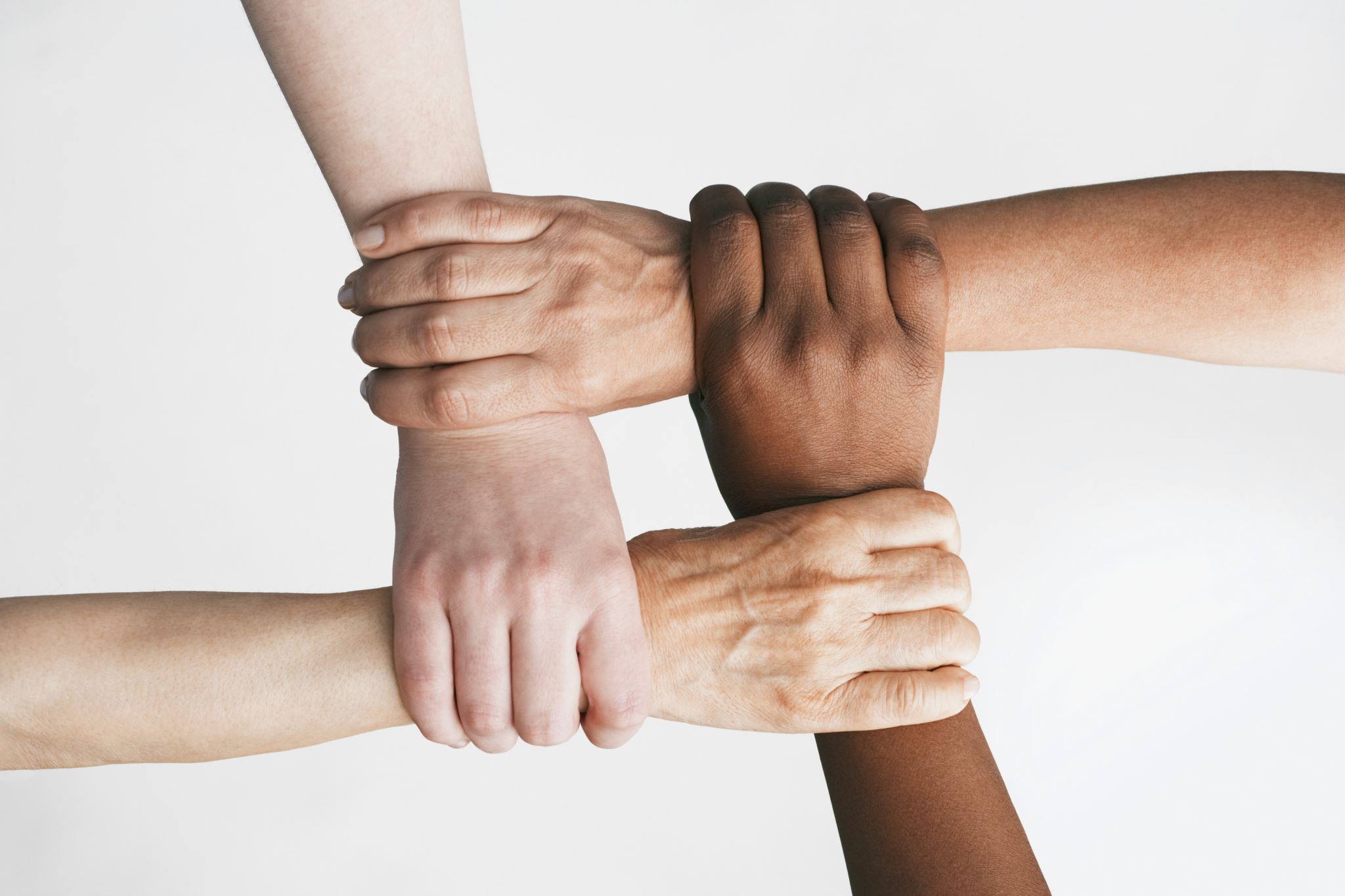 Key words – Lexical netsExercise
Group work

Create 3 groups of key words
1. related to your specific topic
2. connected to research
3. academic words
4
Plan-Assess-Locate-Revise
For any research process be certain to understand the assignment and/or your goal to be achieved through the writing.

The process of locating materials, sources, to support your writing should be logical and methodical:
Plan your writing and identify your goal or conclusion in the writing.
Assess which points you will be making in your writing which need authoritative support.
Locate authoritative sources as foundations for each of your points which will logically lead the reader of your writing to your intended goal or conclusion.
Revise your goal, conclusion, and/or points to reflect what you have learned from your research.
http://www2.estrellamountain.edu/faculty/freeman/Shared/miniprep/usingsources1miniprep/usingsources1miniprep_print.html
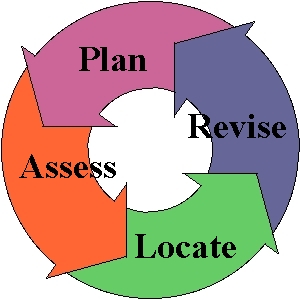 5
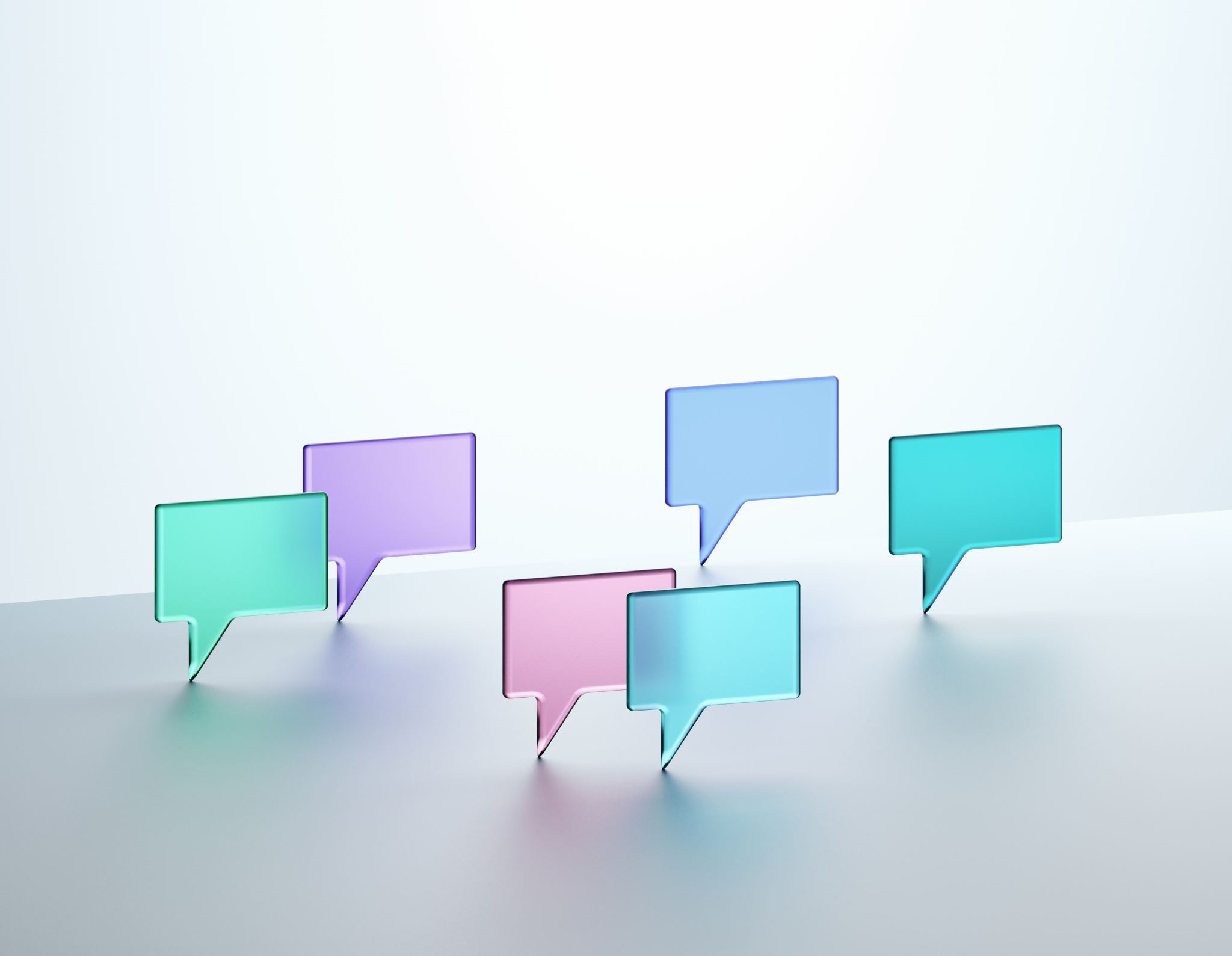 Remember:
Make a point
Support that point
Comment on that point
6
General Encyclopedia, online web pages, Wikipedia, dictionaries, etc.. are general resources and are neither authoritative nor scholarly. While these sources may be informative such sources are never deemed sufficient for university level work... they may represent a good beginning for preliminary research but that is all.

Use authoritative and scholarly articles or books for resources supporting your college writing. Be sure to familarize yourself with the advanced search features in using library databases such as "peer reviewed journals" and “using online resources”
Check your city library.
Check other college and university libraries.
Consider ordering books and other resources if you wish to have a copy for your personal library.

http://www2.estrellamountain.edu/faculty/freeman/Shared/miniprep/usingsources1miniprep/usingsources1miniprep_print.html
Authoritative Sources
7
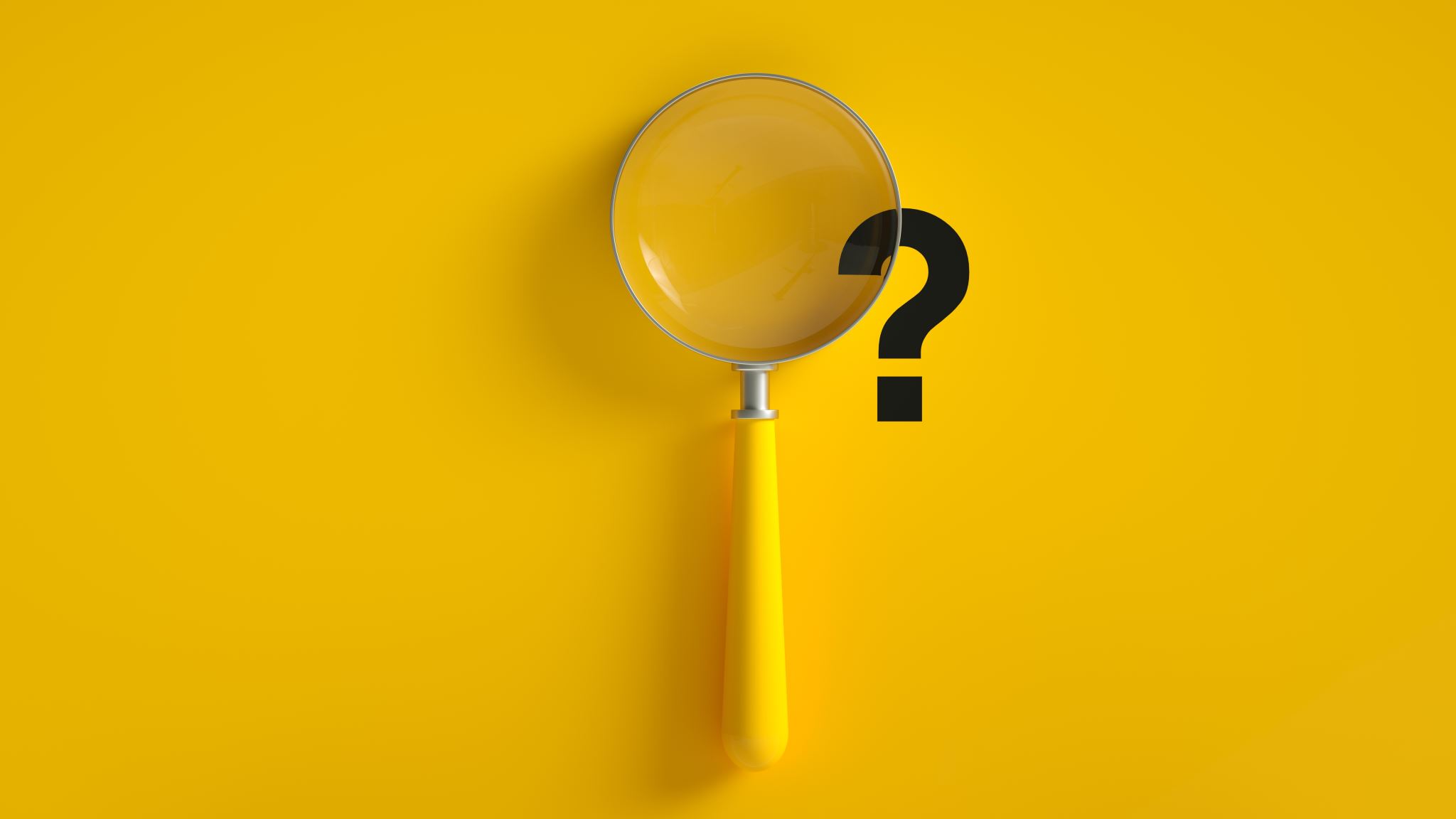 Research articles
Tell us why you have chosen the article.
Why is it pertinent to your topic?
How is it scholarly and authoritative?
8
Evaluating SourcesWhen using online resources evaluate the authority and veracity of the information before using it to build knowledge or to refer to it as a source.
Reliability
is contact information available on the author?
what specifically are the author's scholarly credentials?
Is it a respectable scholarly publication?
Are sponsoring organizations identified?
is the published article subject to the peer-review process?
Quality
does the article avoid broad generalizations? Stereotypes? Limited point of view?
is the source up-to-date or appropriate regarding its publication date?
does the source demonstrate consistency of facts?
is a comprehensive review or the article or book available?
is the resource an original source which the reader will recognize as authoritative?
does the source itself have authoritative support or corroboration of facts provided?

http://www2.estrellamountain.edu/faculty/freeman/Shared/miniprep/usingsources1miniprep/usingsources1miniprep_print.html
9
Usefulness
is the content of the source related to your goals?
is the content of the source directly related to your writing or your research?
is the level of the source appropriate to you and to your audience?
is the appropriate level of detail present in the source?
10
9 questions worth 21 points
Rivers Quiz!
11
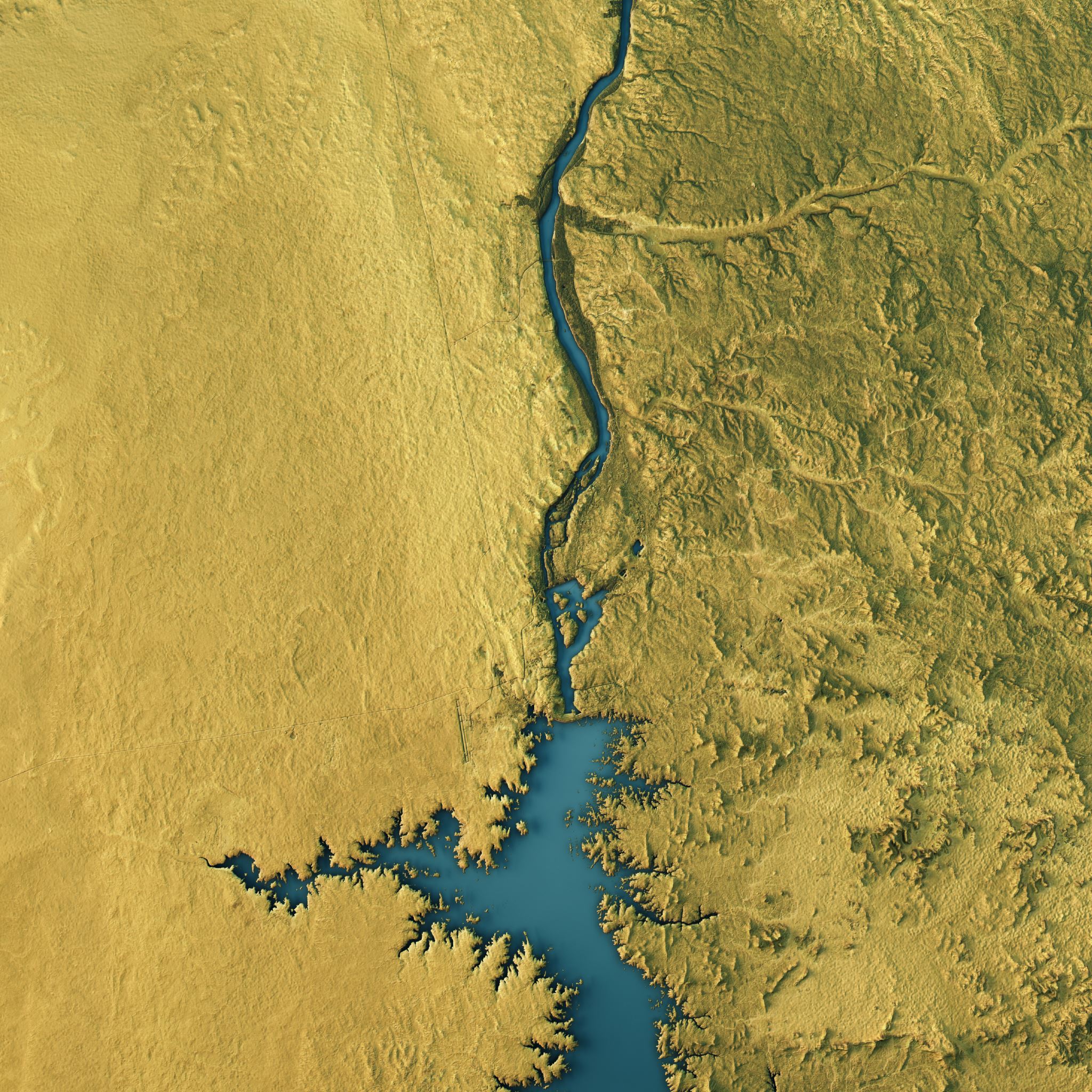 Q. 1
The world’s longest river is the Nile.
  Name three countries it flows through.
12
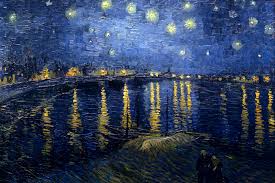 Q. 2   Name the artist, title,          river and location.
13
Q. 3
Which capital city lies on the Potomac River?
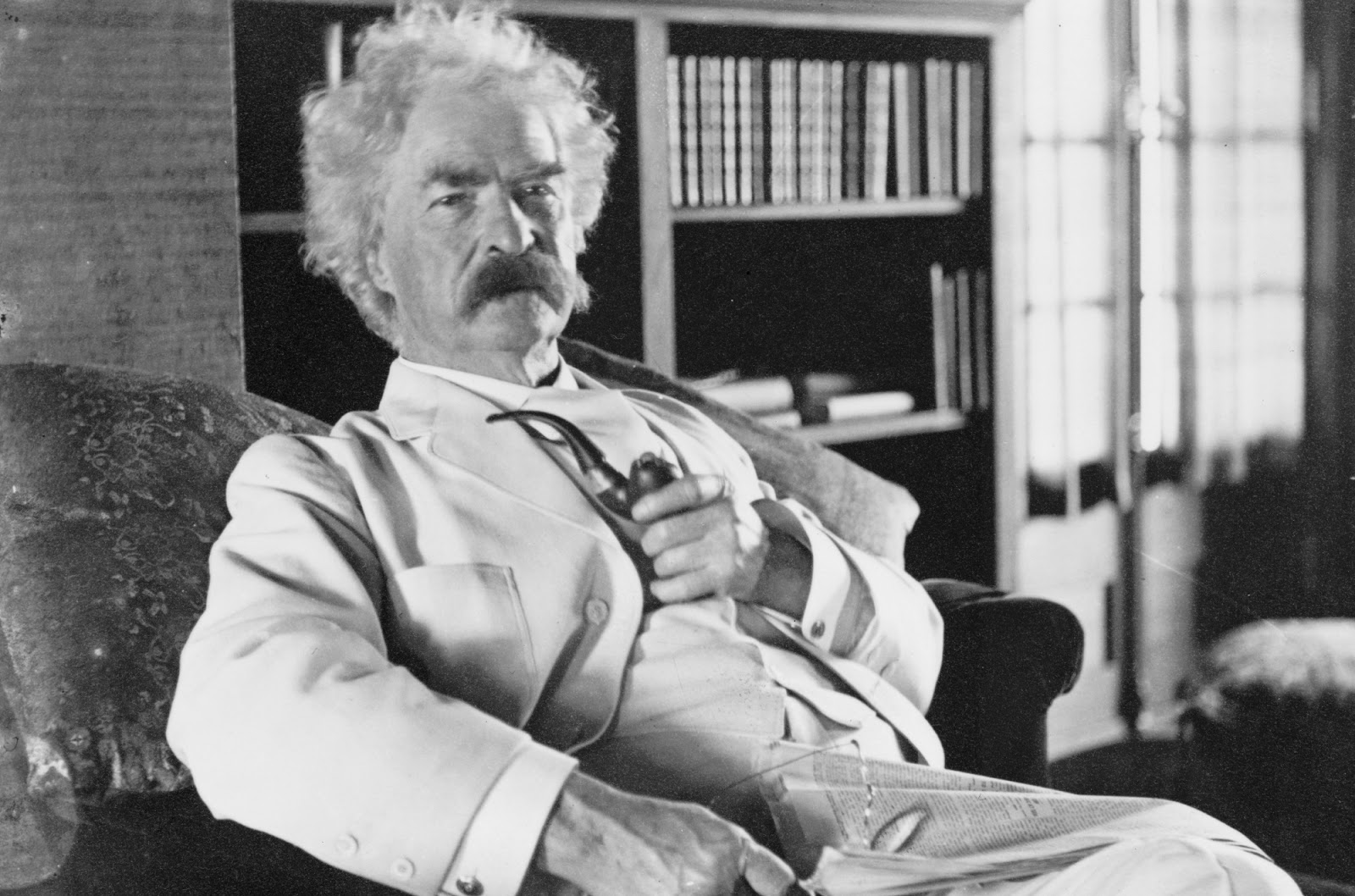 Q. 4
The novel The Adventures of Huckleberry Finn by Mark Twain  is set in a town on the banks of which river?
15
Questa foto di Autore sconosciuto è concesso in licenza da CC BY-ND
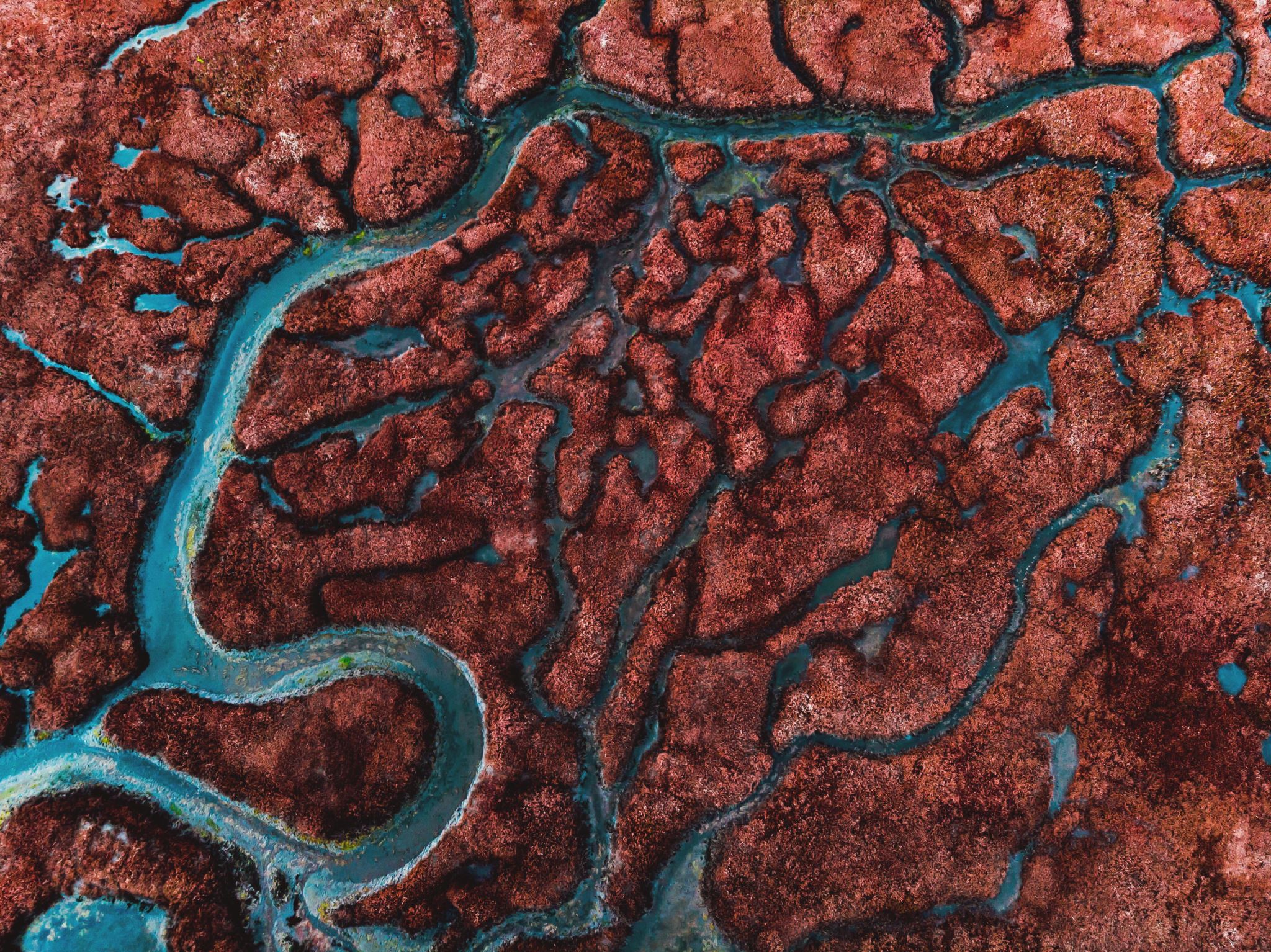 Q. 5
Name the  biblical river that rises in Syria, flows through the Sea of Galilee and empties into the Dead Sea.
16
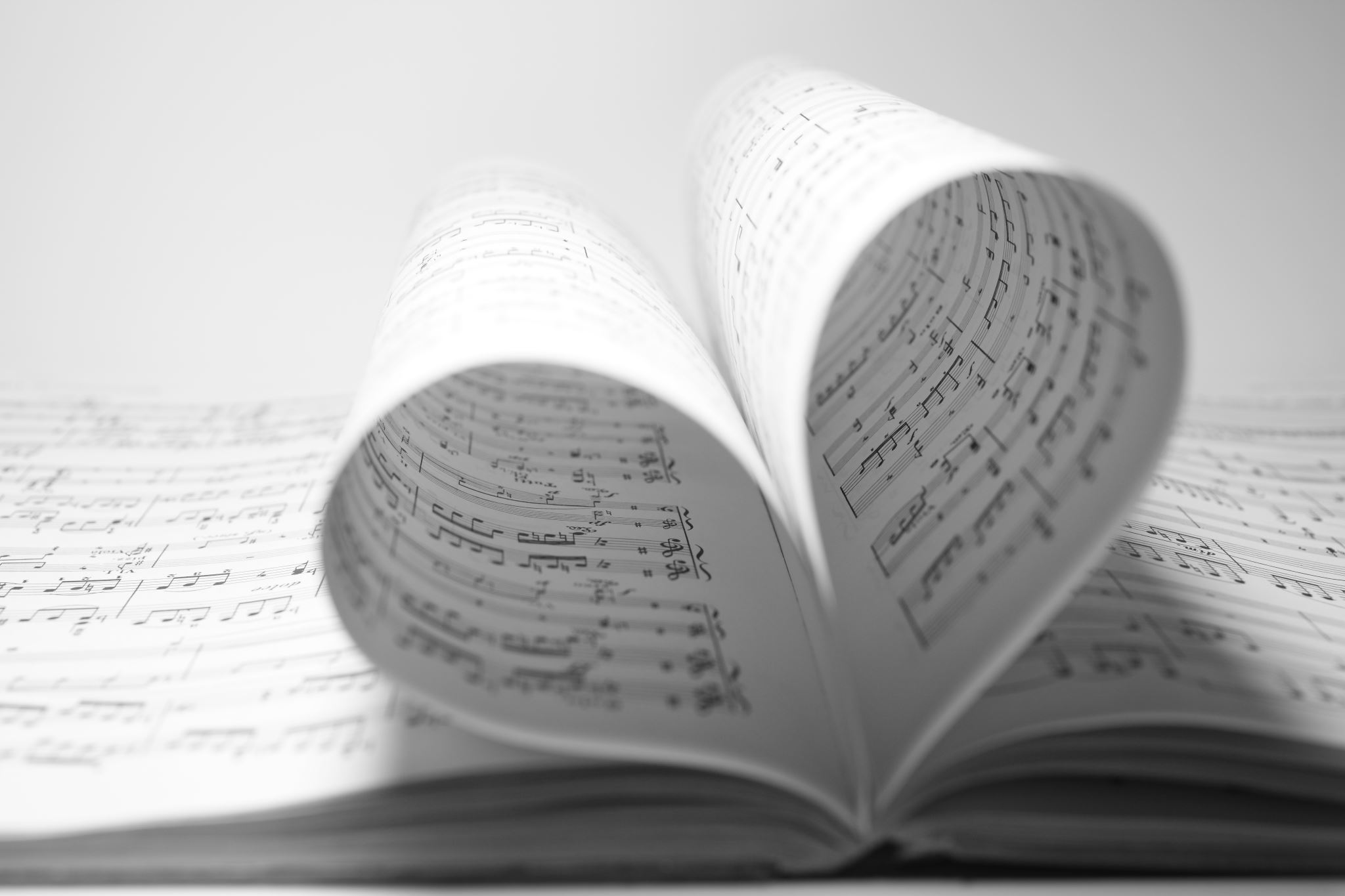 Q. 6
The composer Johann Strauss is famous for a waltz named after a river. 
  Which river is it?
17
Q7  The Rhine and the Rhone are often confused. Match the following information to the correct river.
Mediterranean Sea
Cologne
Length 1230 km
North Sea
Length 813 km
Lyon
18
Although Austria is a landlocked country its main river provides access to a sea.

  Name the river and the sea.
Q. 8
19
Q. 9 This European city was hit by the worst floods in its history in 2002.    Name the city and the river.
20
Q. 1
Egypt
Eritrea
Ethiopia
Sudan
South Sudan
Rwanda
Uganda
Kenya
Tanzania 
Burundi
DR Congo
21
Q. 2Starry Night over the Rhone,Vincent Van Gogh, Arles
22
Q. 3  Washington DC

Q. 4 The Mississippi

Q. 5 The River Jordan

Q. 6 The Danube
23
Plane crashes into the  Potomac river 1982
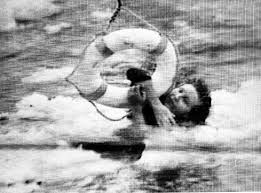 24
Q. 7 The Rhine
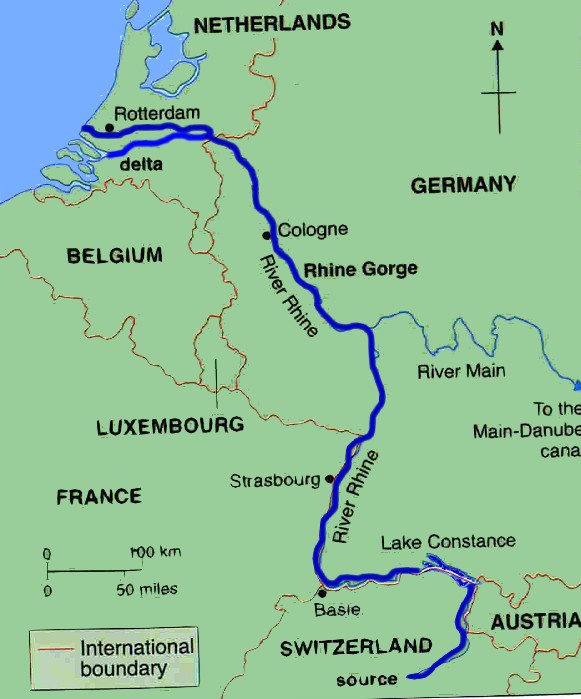 25
Q. 7 The Rhone
Rhone
Lyon
Mediterranean Sea
813 km
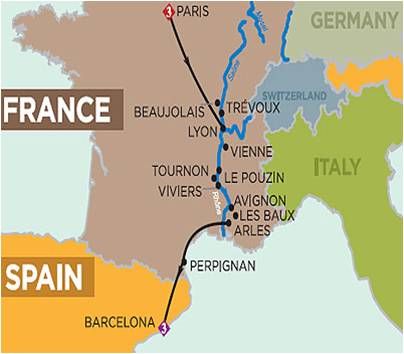 26
Q. 8 The Danube
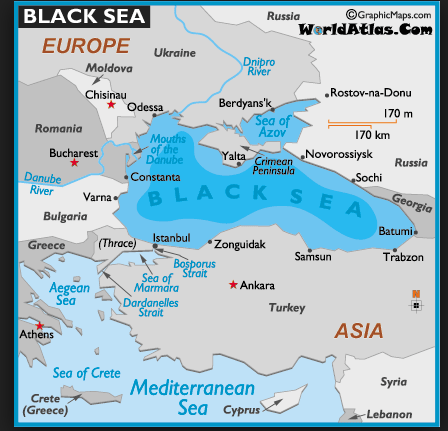 27
Q. 9 Prague,      The Vltava
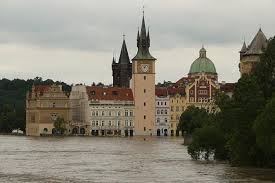 28
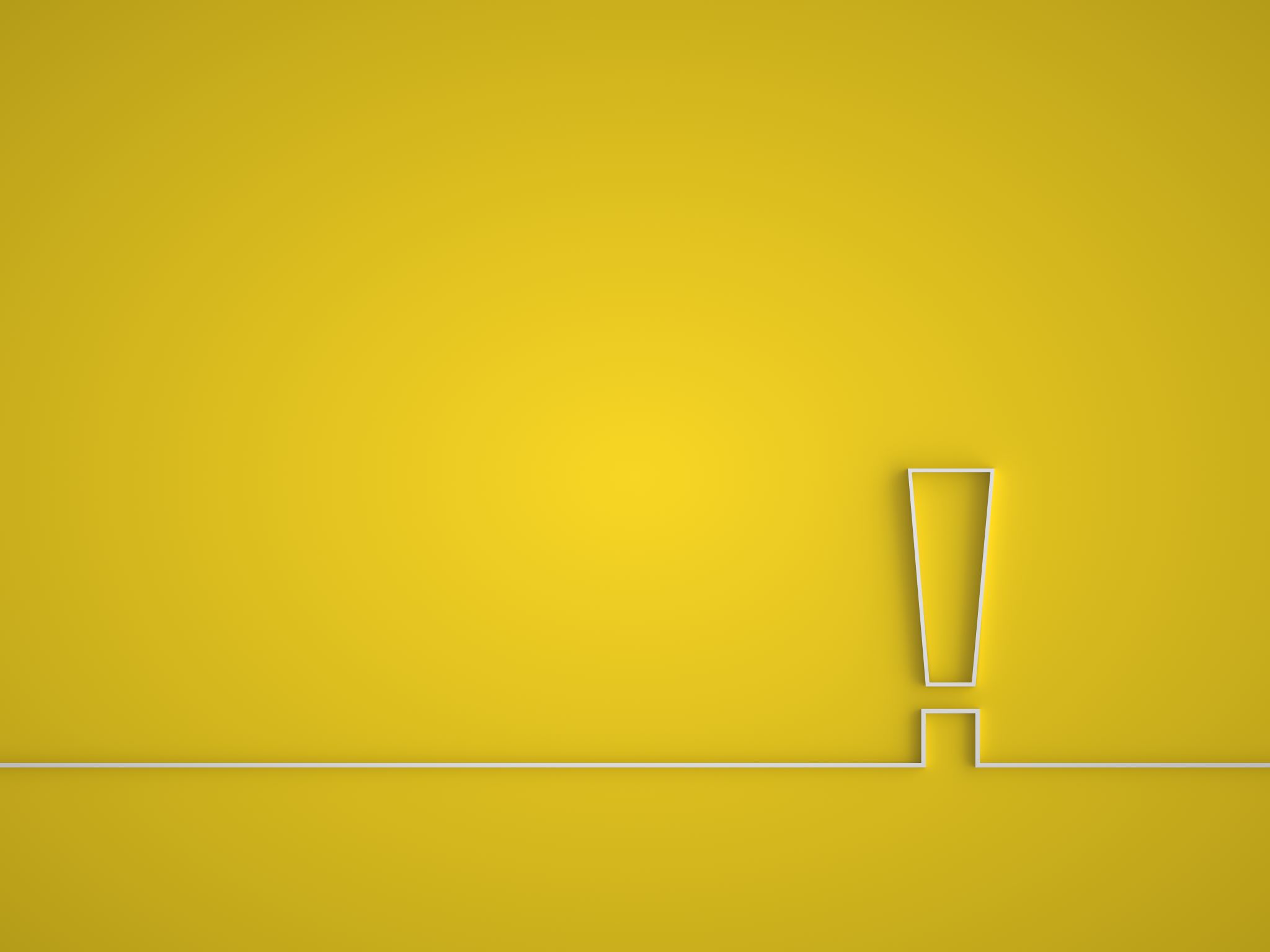 Causality
Before a clause 
	because, so, as, since

Beginning of sentences, after semi-colon
	as a result, consequently

Expressions with prepositions 
	result from, lead to, have an effect on
29
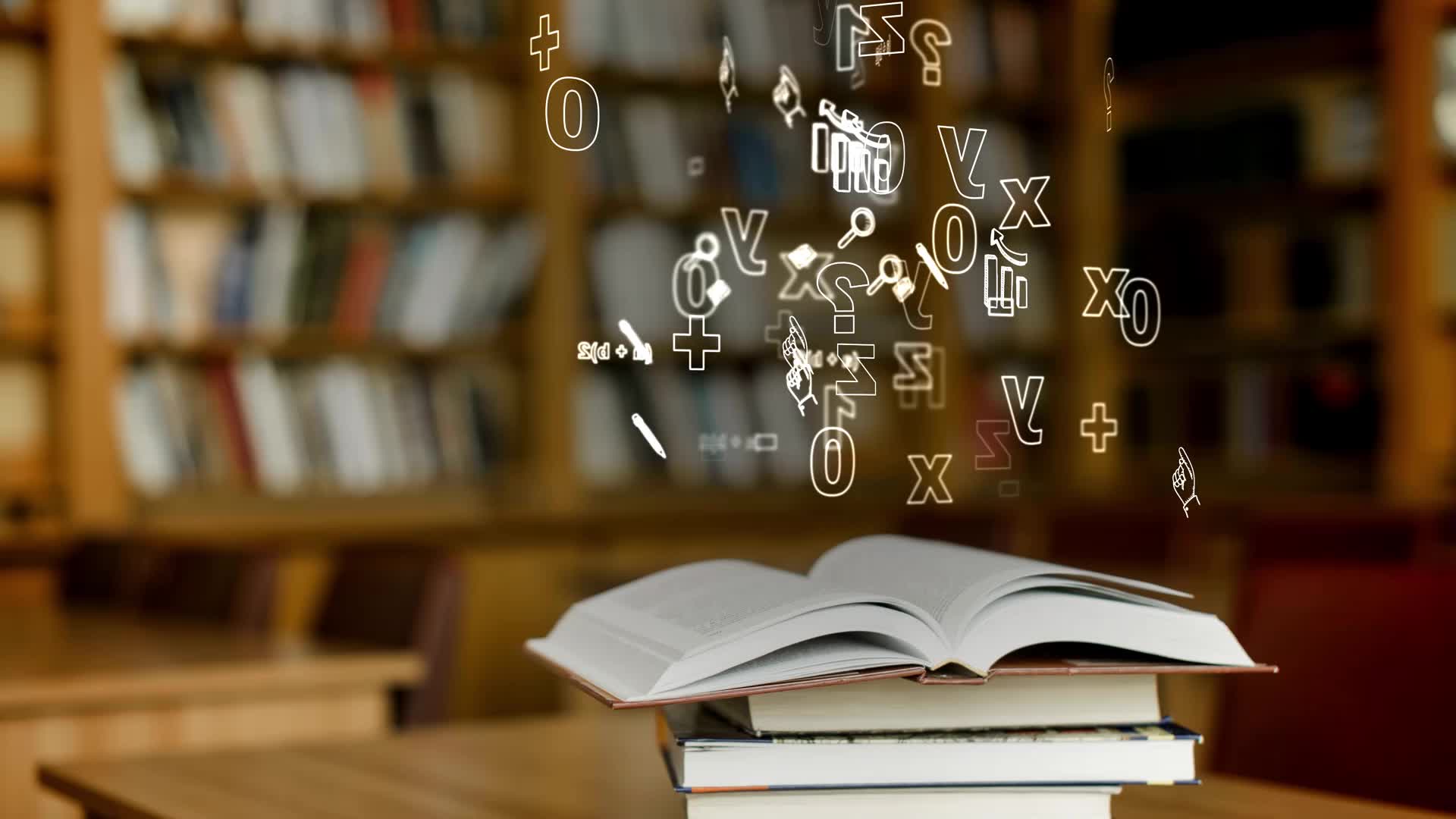 Causality
Adjectives that show causality 
  	 resulting, consequent, ensuing

   Noun phrases 
  	 A factor in, a cause of, a role in, a consequence of
30
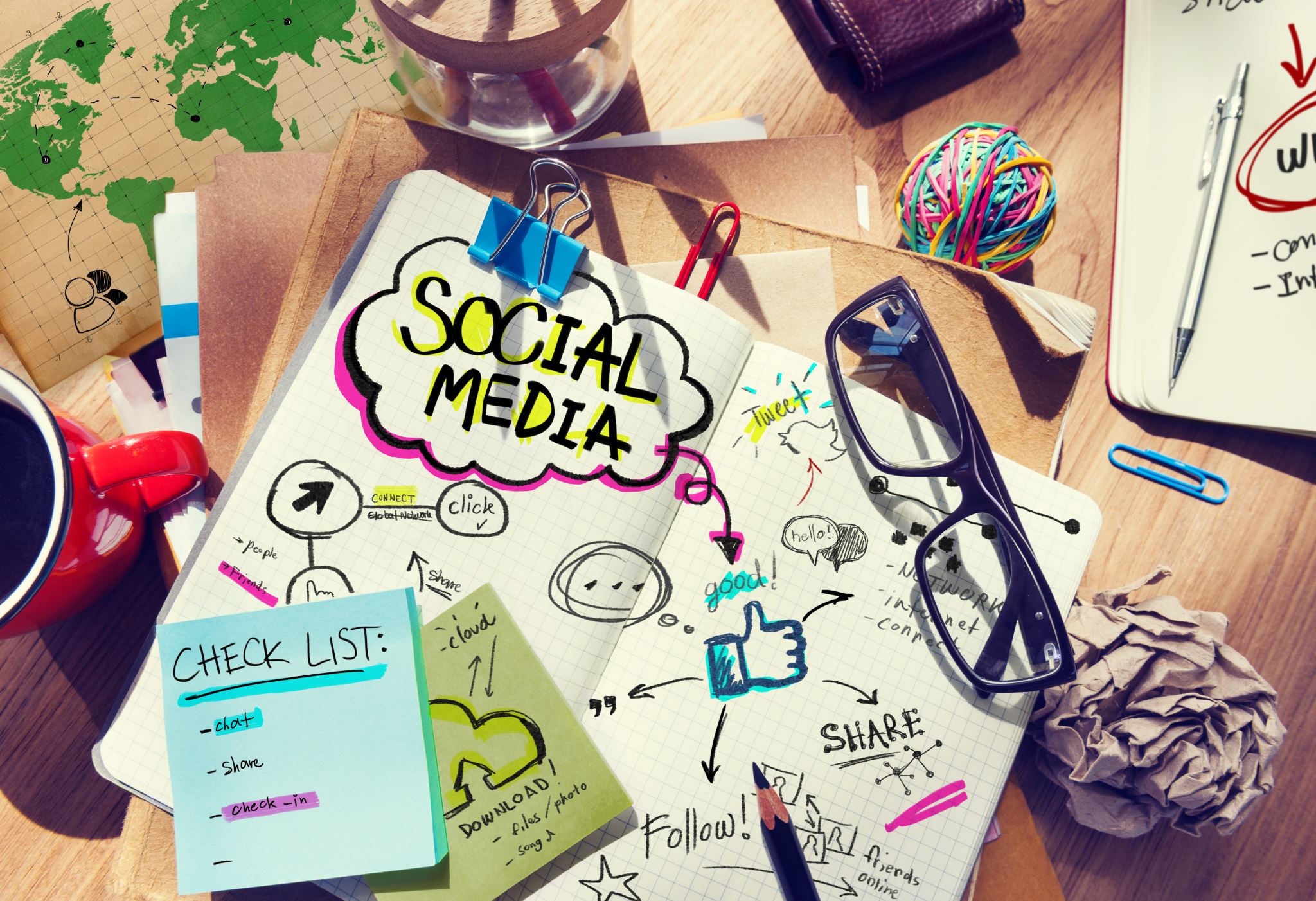 Top 5 challenges facing humanity pg. 152
Writing task brainstorming pg. 168
31
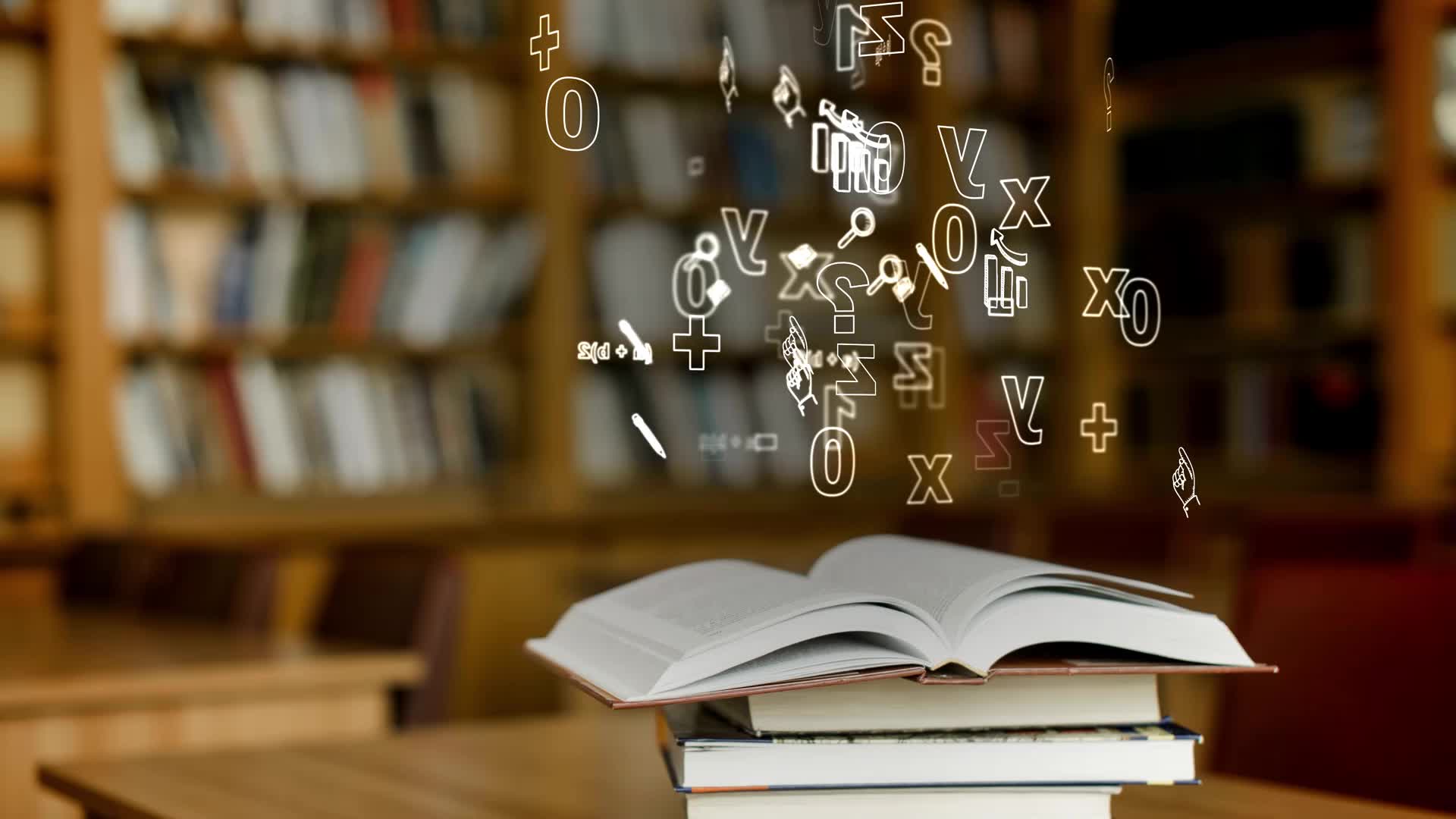 Titles
Purpose: attract reader’s attention, make them curious, focus on subject.

Tend to be telegraphic, using a colon where the information that follows it explains the first part.
32
Example titles
Expectations and reality: A case study of return migration from the United States to Southern Italy

   The role of the underground economy in irregular migration to Italy: Cause or effect?

   Academic writing for graduate students: Essential tasks and skills
33
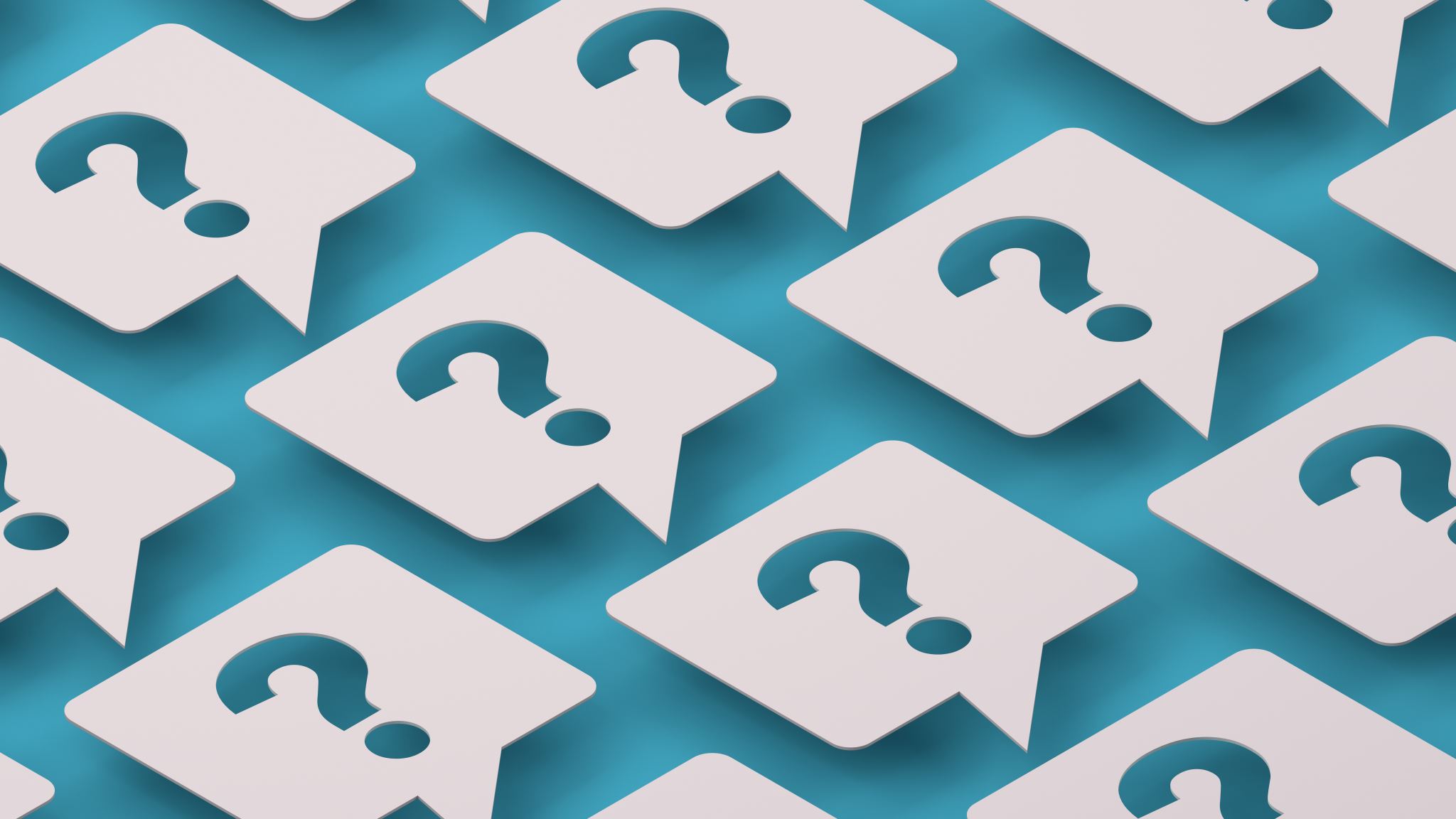 Group work
Think of your topic

   Work on key words that you feel need to be in your title to clarify the content to the reader.

   Write down some possibilities and decide which one is most suitable.

   Obviously, the title may require revision once you have written the content.
34
Homework for lesson 9
Read articles on pg 155, 159/60 
Exercises up to pg 166 
Download and read: 
CL Research Paper: Checking your work >Titles for Talks on Moodle Contents will be discussed in the last lesson.
Upload your proposal for your final title
35